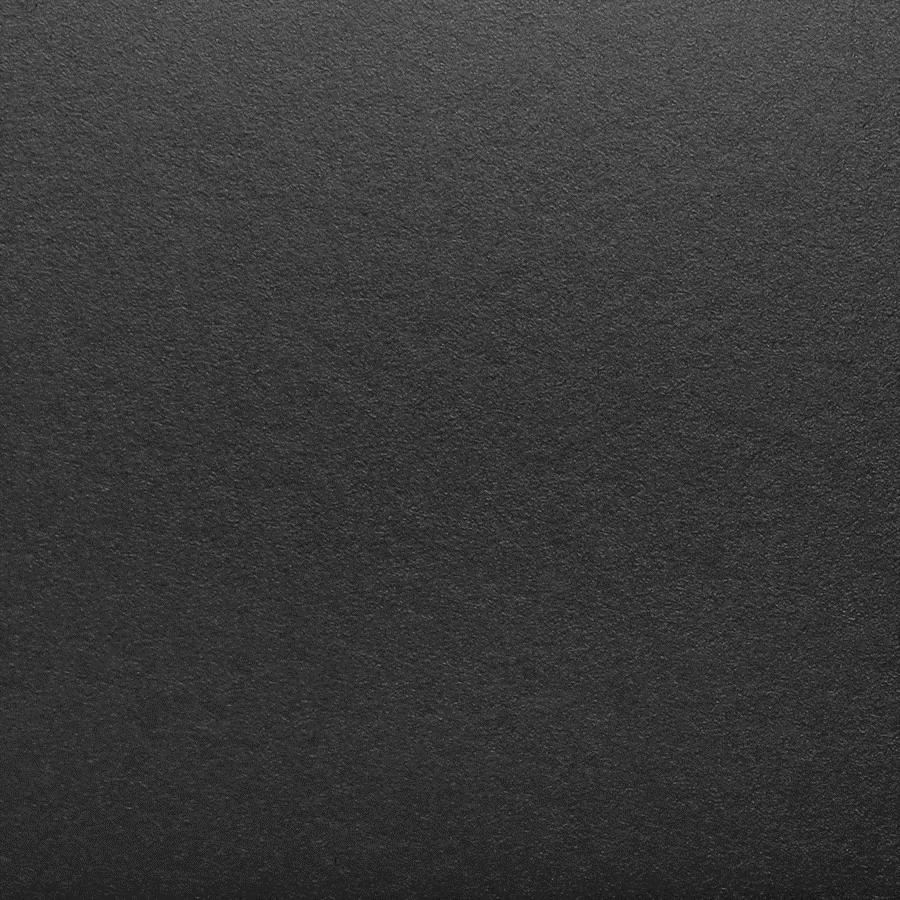 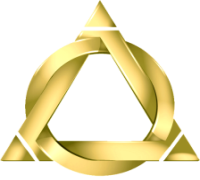 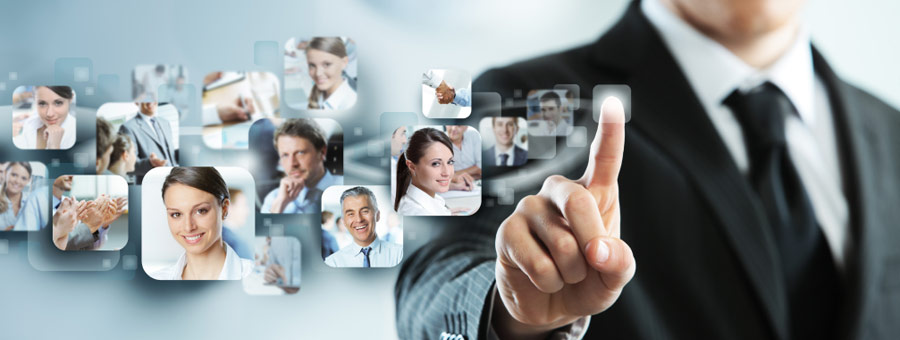 Centar za razvoj osobnosti d.o.o.
Radna snaga – KAPITAL,
 a ne RESURS ili TROŠAK
Boris Blažinić, prof. psihologije
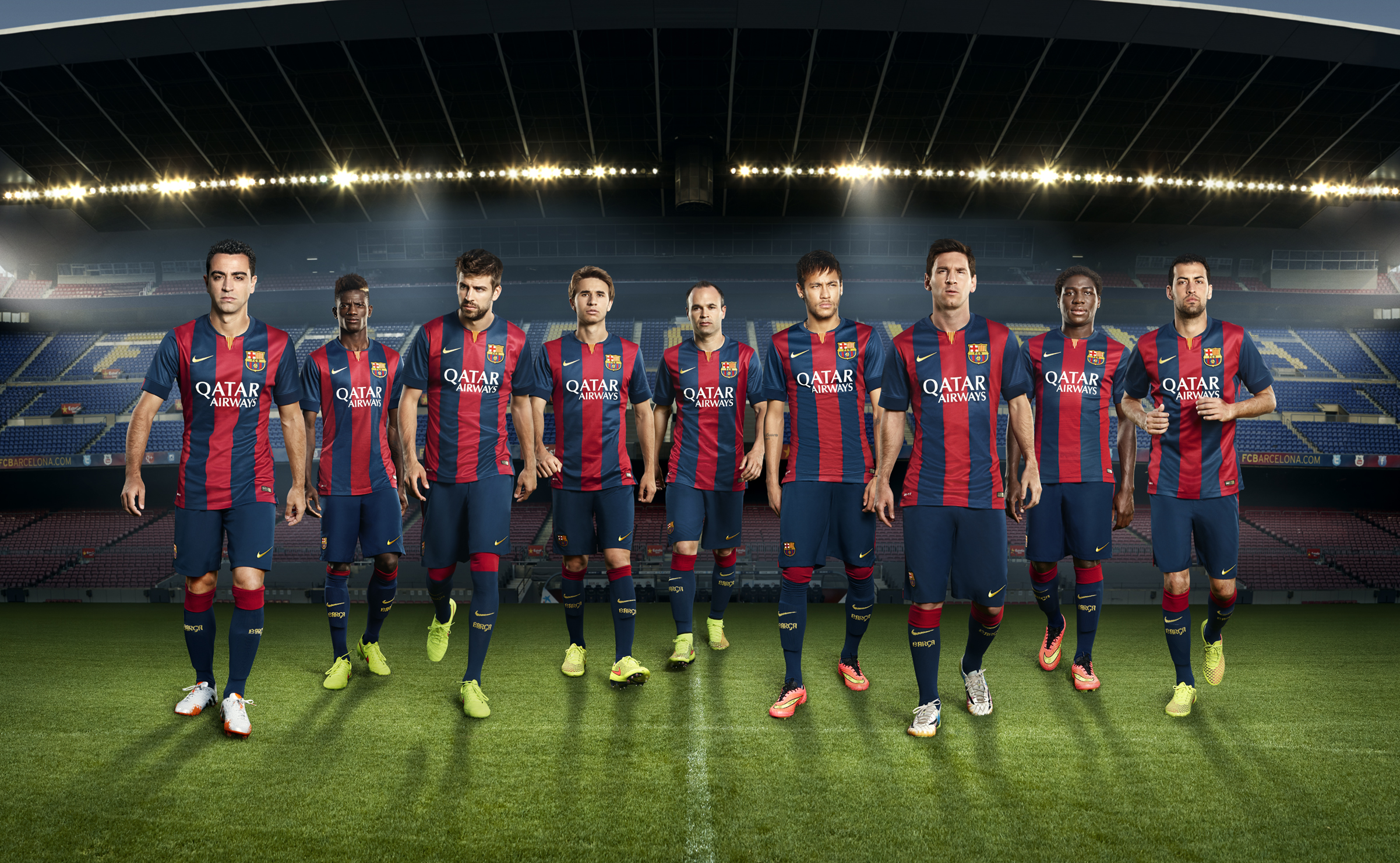 TVRTKA kao POBJEDNIČKI KLUB?
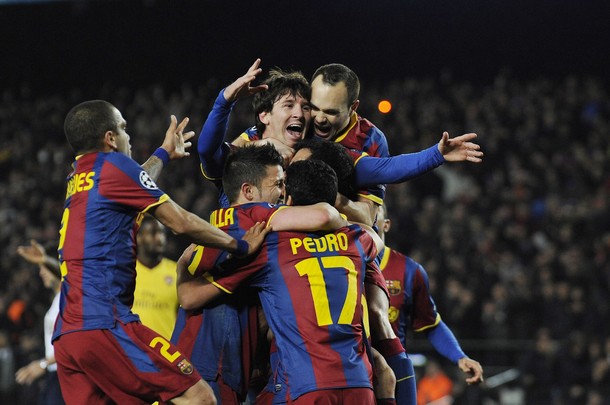 Koju igru igrate?
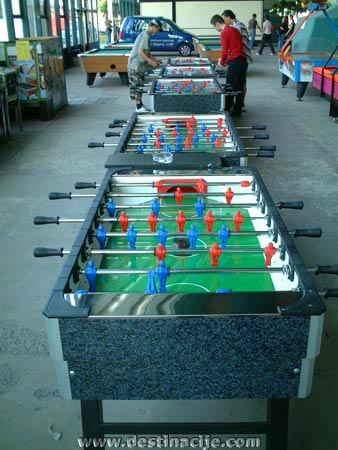 Stolni nogomet
Nogomet
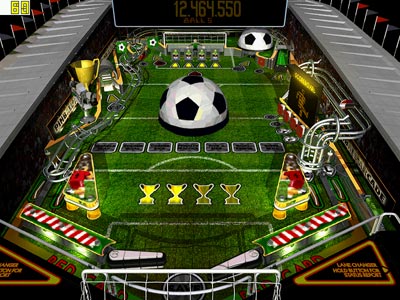 Fliper
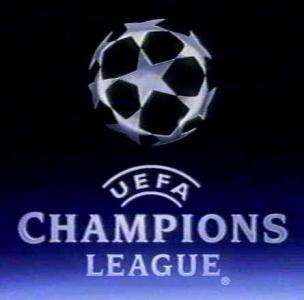 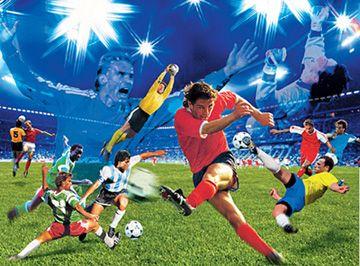 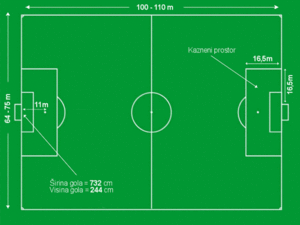 Kako se slavi uspjeh?
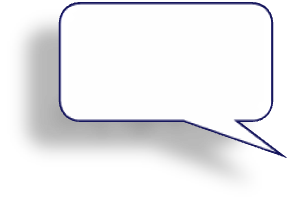 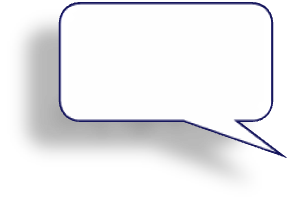 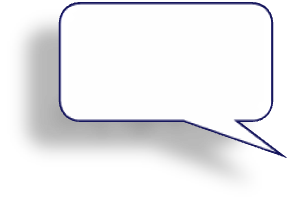 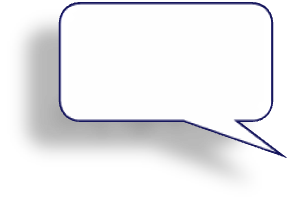 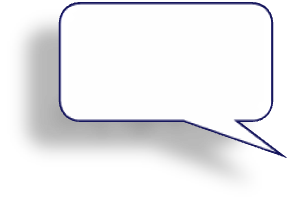 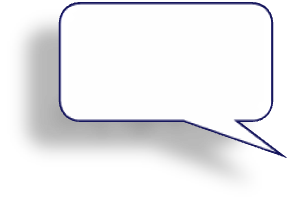 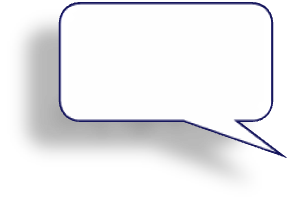 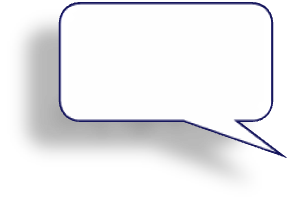 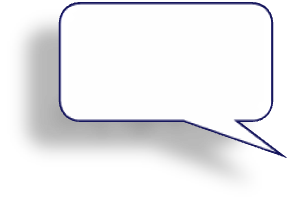 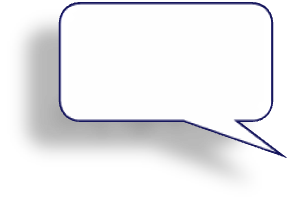 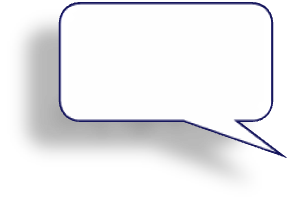 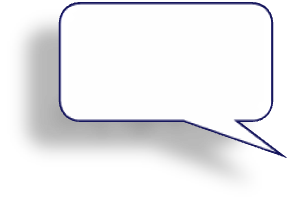 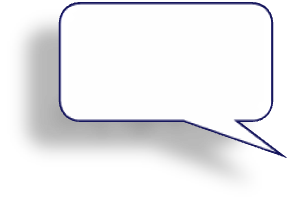 Koje su vrijednosti?
Kako se komunicira?
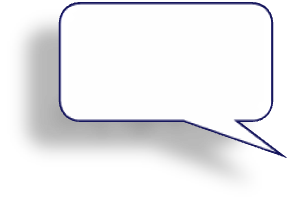 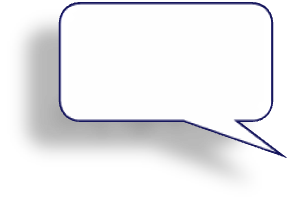 Kako se rješavaju konflikti?
Kako se mjeri uspjeh
Kakav je 
moral?
Tko je sudac?
Kako se upravlja rizicima?
Tko je doktor?
U kojoj ligi igrate?
Koju igru igrate
Koja su pravila
Zašto igrate
Kako se trenira?
Tko je trener?
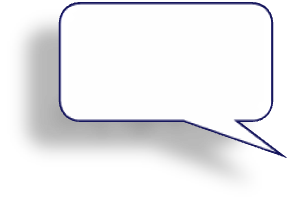 Koje su radne uloge?
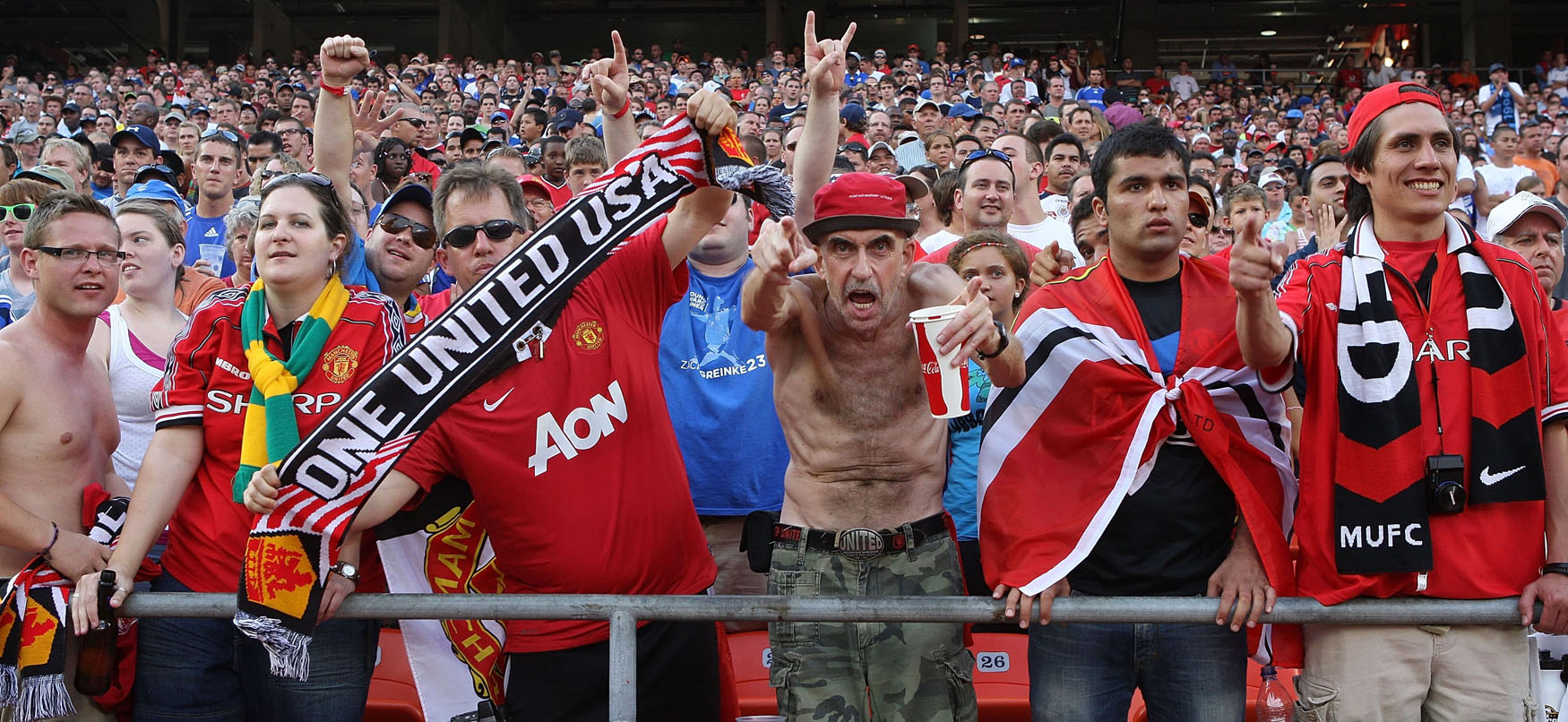 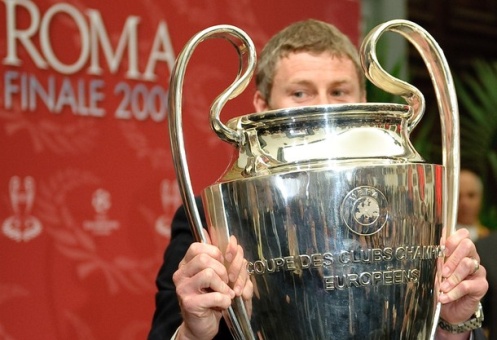 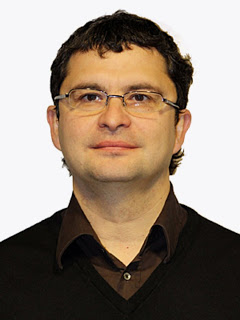 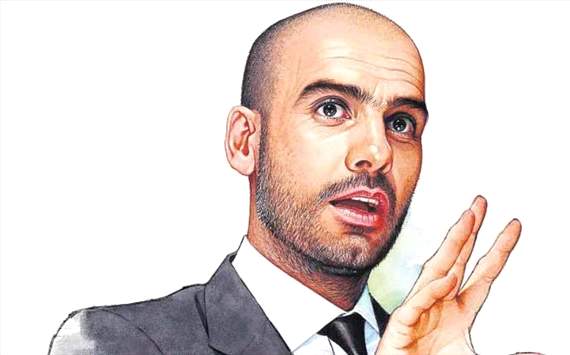 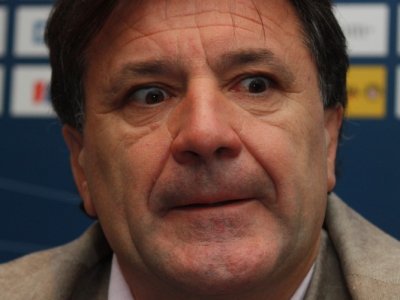 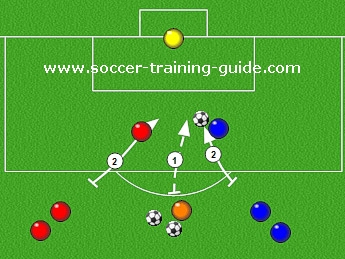 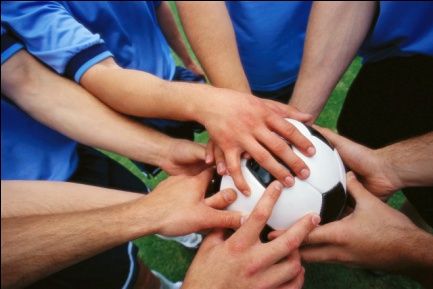 I SVE TO ZBOG…
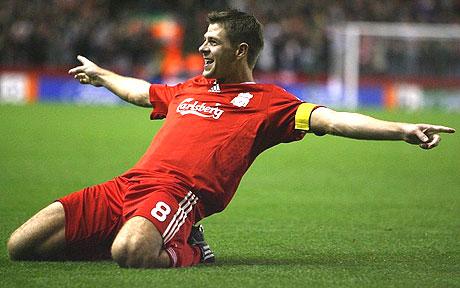 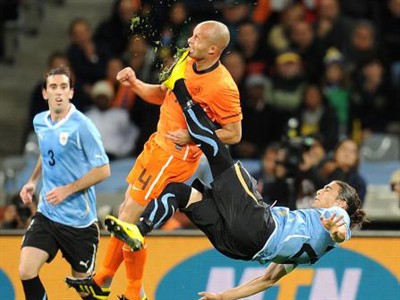 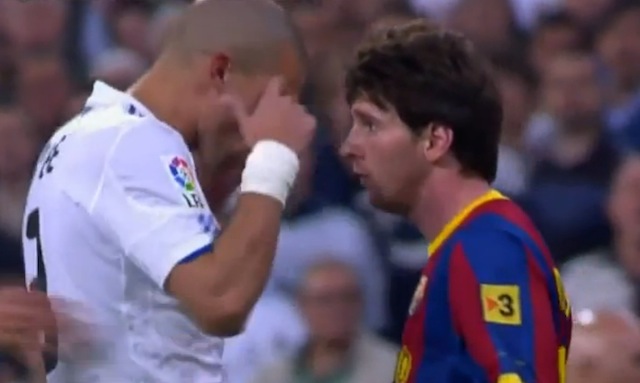 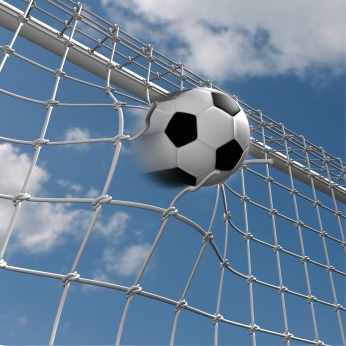 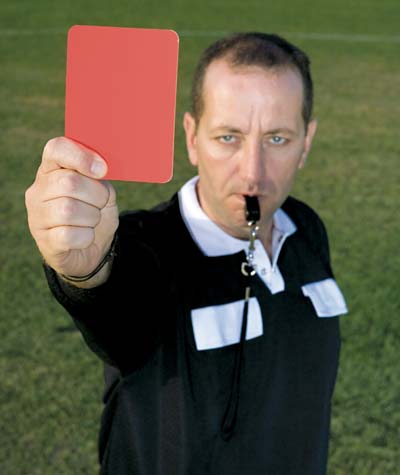 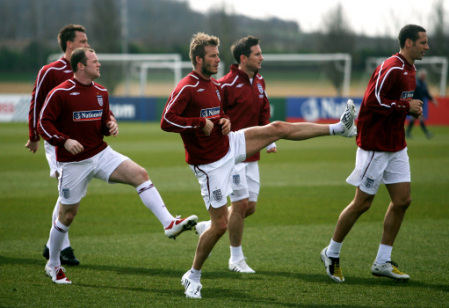 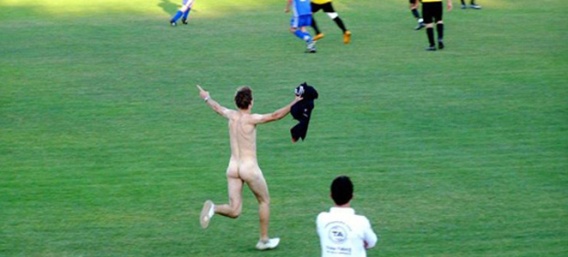 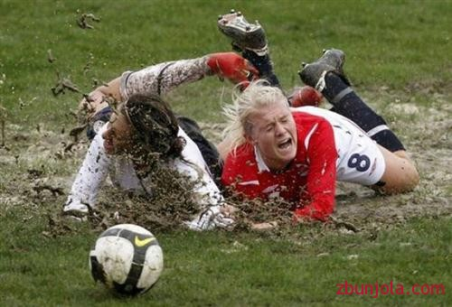 Definiranje „zdravlja” kluba?
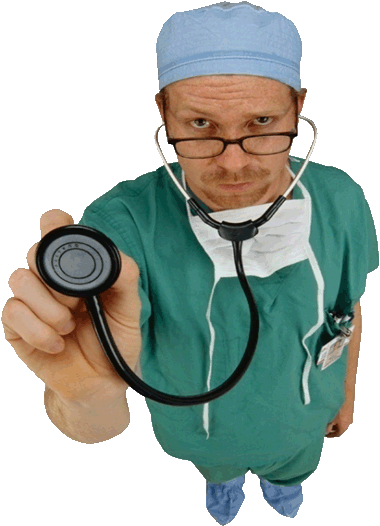 Kako definirate uspjeh?
Koji su indikatori uspjeha?
Kako mjerite uspjeh?
Kako znate da ste uspješni?
CILJ je unaprijeđenje i održavanje...
PRODUKTIVNOSTI
(broj golova)
KVALITETE USLUGE
(broj prekršaja)
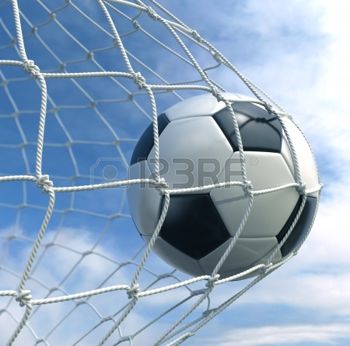 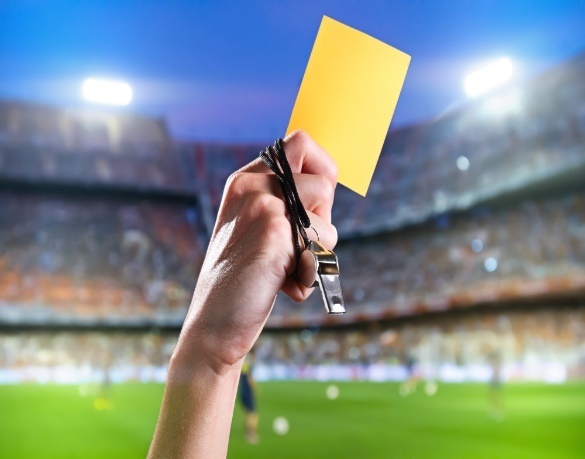 UČINKOVITOSTI
ZADOVOLJSTVA
(motivacije)
KVALITETE RADA
(broj grešaka)
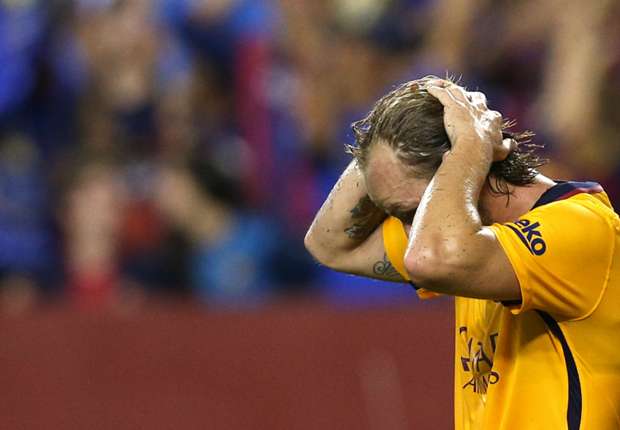 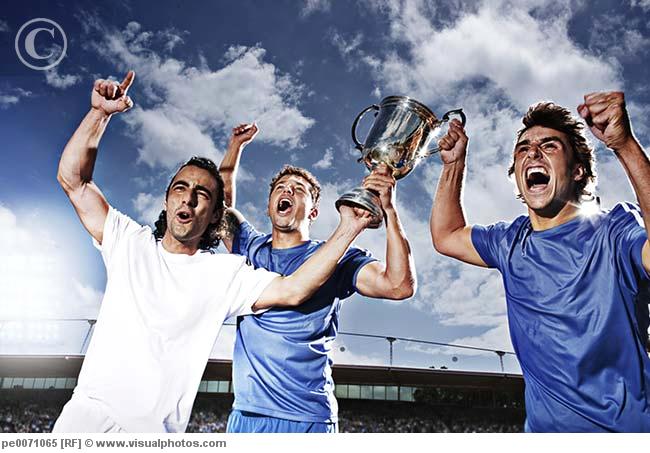 Cilj je osigurati da „igrači” budu...
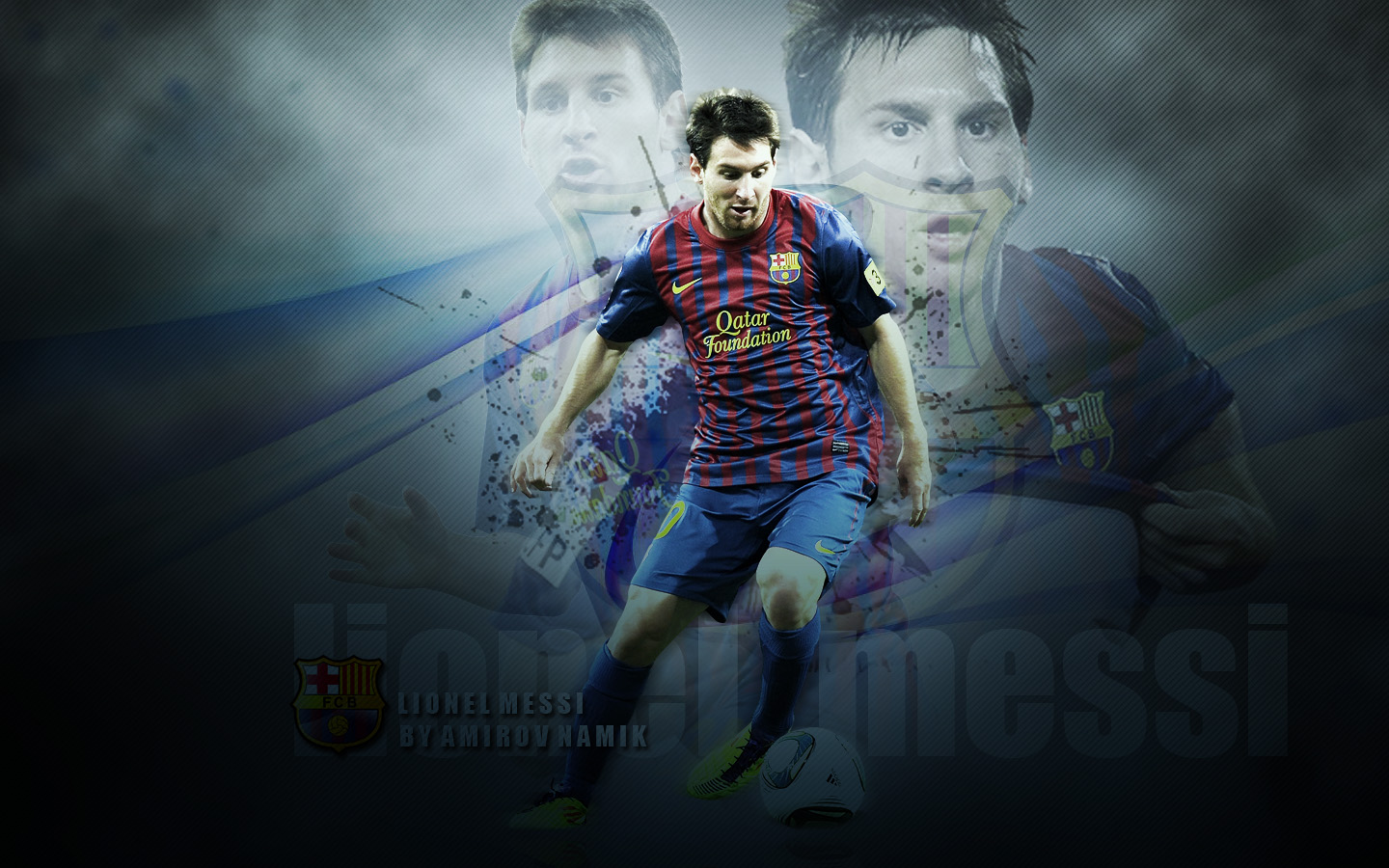 motivirani,  kompetentni i sposobni  samostalno izvršiti cilj i završiti zadatke, poslovni proces prema standardima!
... i da stvaraju  DODANU VRIJEDNOST!
Utvrđivanje simptoma?
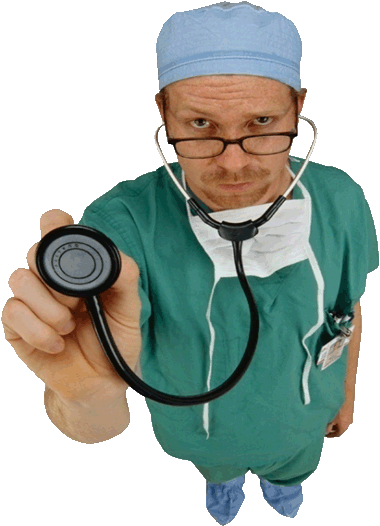 Koja su ODSTUPANJA?
Gdje „BOLI”?
Koji su SIMPTOMI?
Koji su PROBLEMI?
Doživljaj problema?
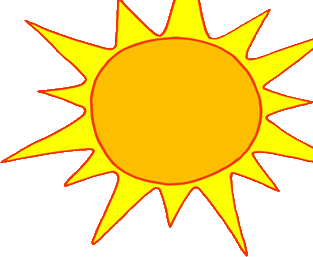 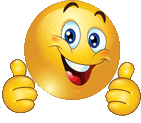 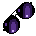 UPRAVA
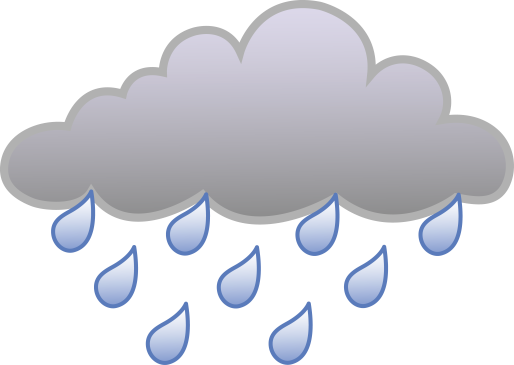 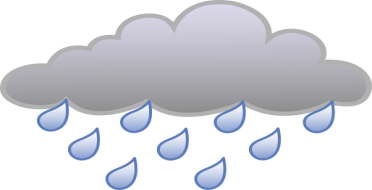 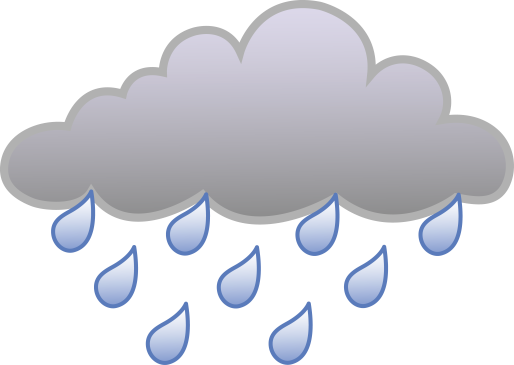 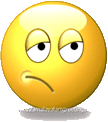 VODITELJI
Manjak TOČNIH i RELEVANTNIH INFORMACIJA!
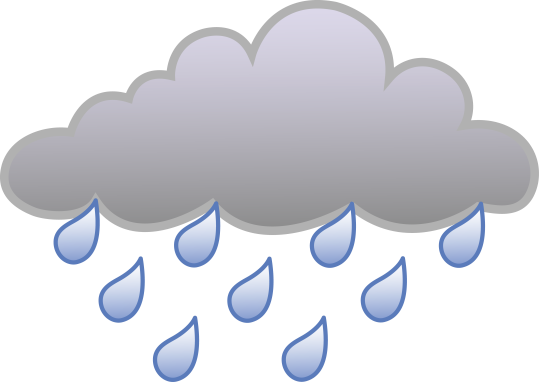 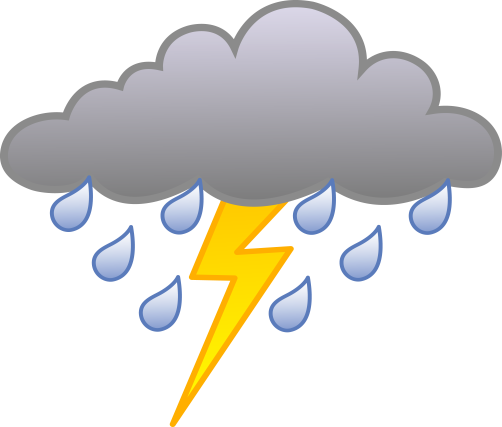 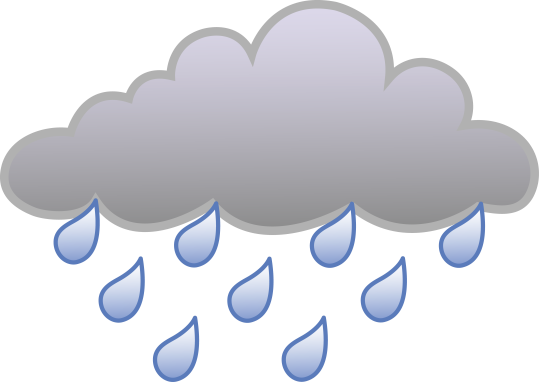 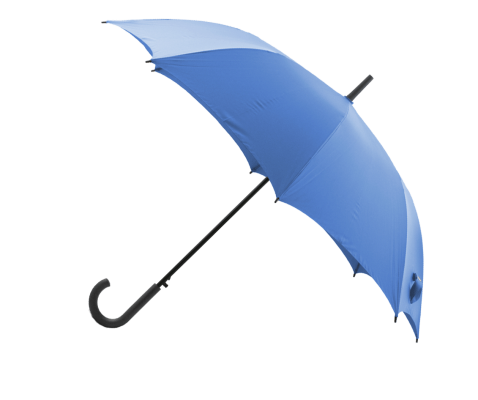 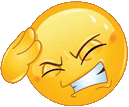 IZVRŠITELJI
Procjena rizika/ posljedica?
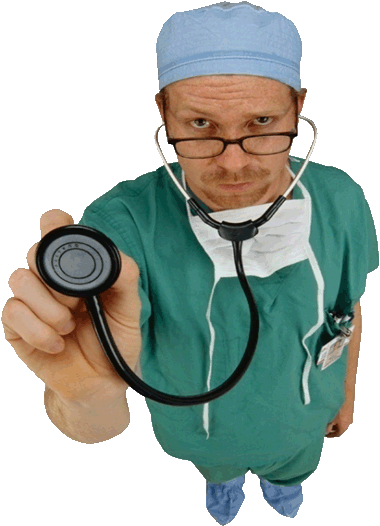 Što će se dogoditi ako NE INTERVENIRAMO?
Koje su KRATKOROČNE I DUGOROČNE POSLJEDICE?
Posljedice?
Najčešće se ZANEMARUJE
Pad zadovoljstva
Pad motivacije
Pad kompetentnosti
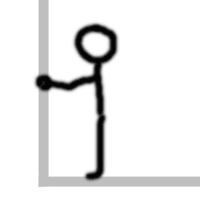 Povećnje troškova
Rast  nezadovoljstva
Pad ugleda i povjerenja
Pad produktivnosti
Pad kvalitete rada
Pad kvalitete usluga
Najčešće se PODCJENJUJE
Pada PROFIT
Dijagnostika?
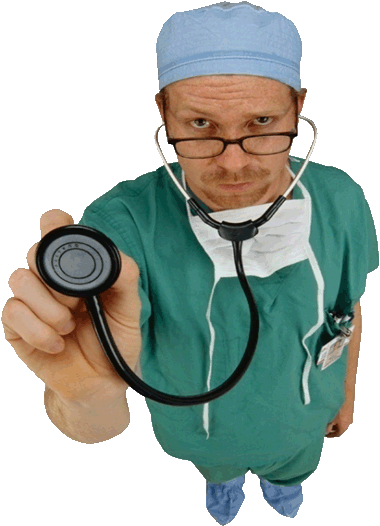 Što su MOGUĆI UZROCI problema?
Imam li SVE INFORMACIJE?
Mogući uzroci?
SUSTAV?
Odsutnost ili loš sustav upravljanja kvalitetom
Nedefinirana i ne implementirana organizacijska i timska kultura.
Nedefiniran profil zaposlenika za određena radna mjesta.
Neadekvatan sustav napredovanja, nagrađivanja i „penaliziranja”…
Zanemarivanje kontinuiranog usavršavanja i razvoja radnika i timova itd.
LJUDI?
Smanjena SPOSOBNOST
Izostanak ili nerazvijenost potrebnih KOMPETENCIJA 
Nedovoljna MOTIVACIJA i moral
Učinkovit sustav i ne učinkoviti ljudi
Neučinkovit sustav i ne učinkoviti ljudi
Neučinkovit sustav i učinkoviti ljudi
Učinkovit sustav i učinkoviti ljudi
“Dijagnostika organizacije”
Poruka :
 “Vi ste broj. MI smo tu da vas procesuiramo”.
SUSTAV
Poruka :
 “Nije nas briga.”
Poruka :
 “Mi se jako trudimo, ali zapravo ne znamo što radimo.”
Poruka :  
“Mi brinemo i znamo kako.”
LJUDI
MOTIVIRANI,ALI NESTRUČNI
Procjena motivacije i kompetencija?
NEMOTIVIRANI I NESTRUČNI
STRUČNI I NEMOTIVIRANI
MOTIVIRANI I STRUČNI
USAVRŠAVATI
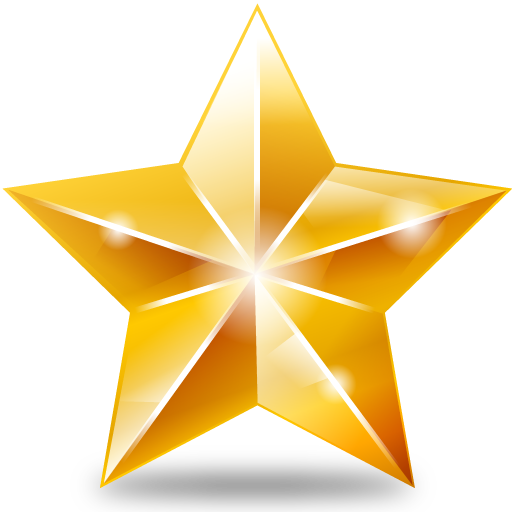 Ljudi su KAPITAL
Ljudi su POTENCIJAL
MOTIVACIJA
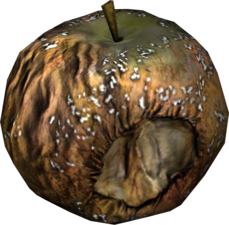 Ljudi su RESURS
Ljudi su TROŠAK
ROTIRATI ILI OTPUSTITI
KOMPETENCIJE
RAZVIJATI
MOTIVIRATI
Ishodi ispitivanja?
detektirati prednosti i slabosti svakog voditelja (u čemu je dobar, prosječan ili loš)
dati usporedbu potencijala voditelja (tko je bolji/lošiji i u čemu) 
ocijeniti usklađenost slike o sebi s percepcijom okoline (sklonost precjenjivanju ili podcjenjivanju) 
pružiti savjete i preporuke za poduzimanje korektivnih mjera (što mijenjati i kako)
dati smjernice za daljnji razvoj i usavršavanje voditelja (što treba dodatno usavršavati)
osigurati objektivniju podlogu za nagrađivanje (bonusi, pohvale, promaknuća)
osigurati podlogu za selekciju budućih kandidata za voditeljske funkcije
ZAŠTO?
Beneficije
optimizacija izbora, rasporeda i izdvajanja zaposlenika
prepoznavanje talenata i potencijala za određenu radnu ulogu
definirane razvojne potrebe koje predstavljaju potencijal za voditeljske ili druge pozicije
proširenje izbora i mogućnosti rada na novim radnim zadacima 
postavljanje  pravih ljudi na prave pozicije
ciljano i mjerljivo ulaganje u zaposlenike 
maksimaliziranje učinkovitosti edukacijskih procesa
unapređivanje postojećih potencijala na najoptimalniji način
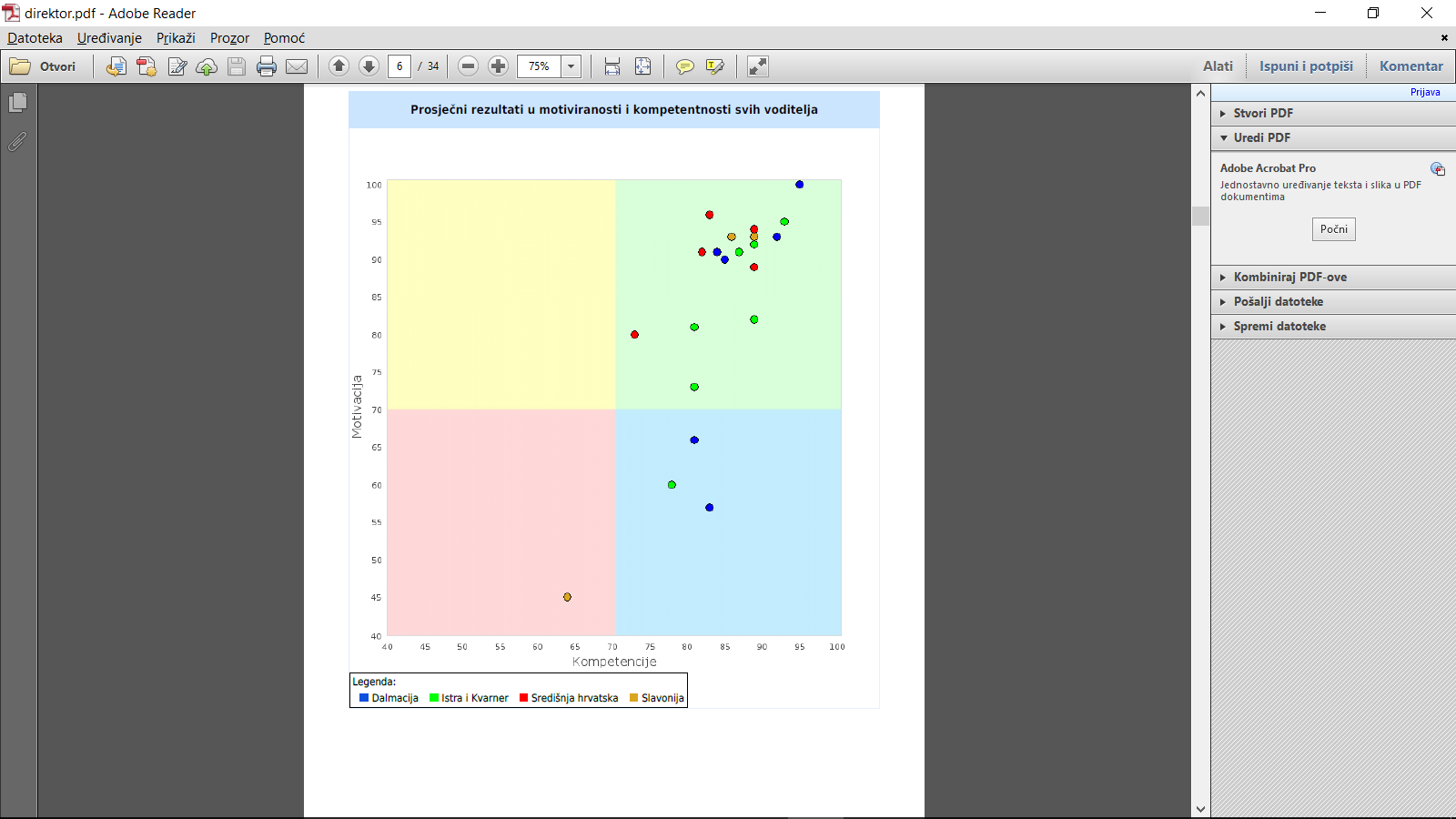 Prosječni rezultati odnosa motiviranosti i kompetentnosti
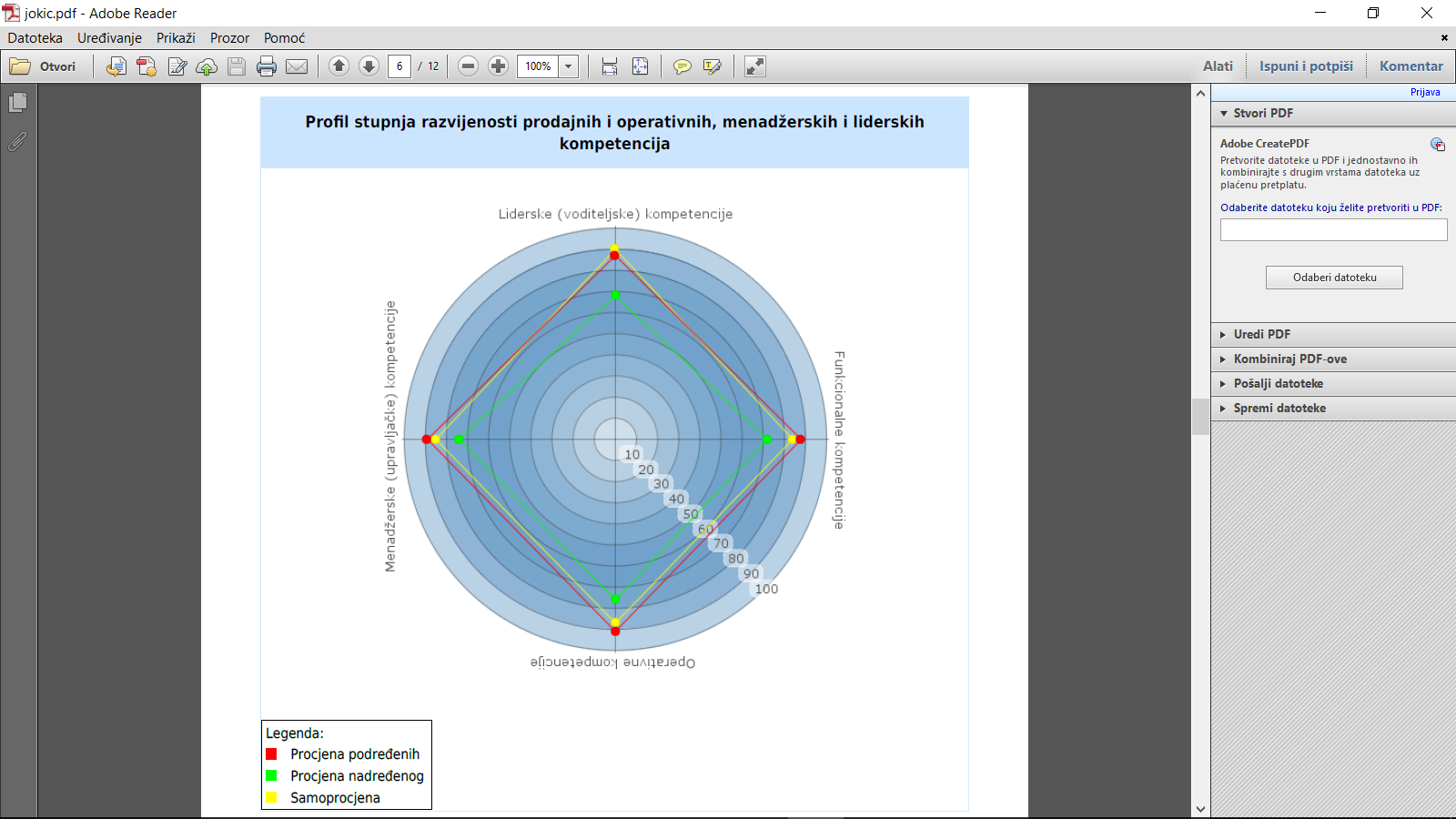 Profil funkcionalnih, operativnih, menadžerskih i liderskih kompetencija
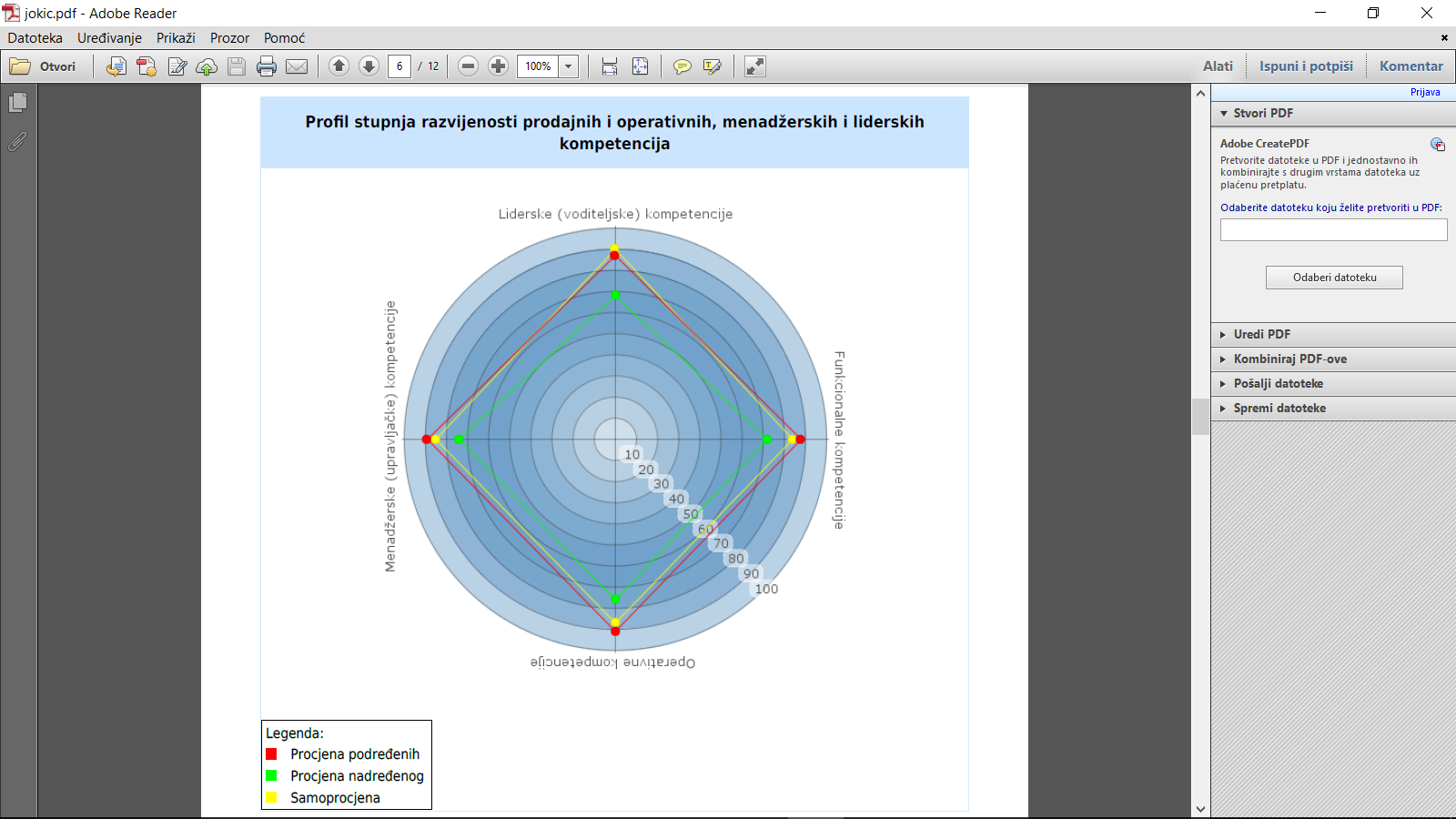 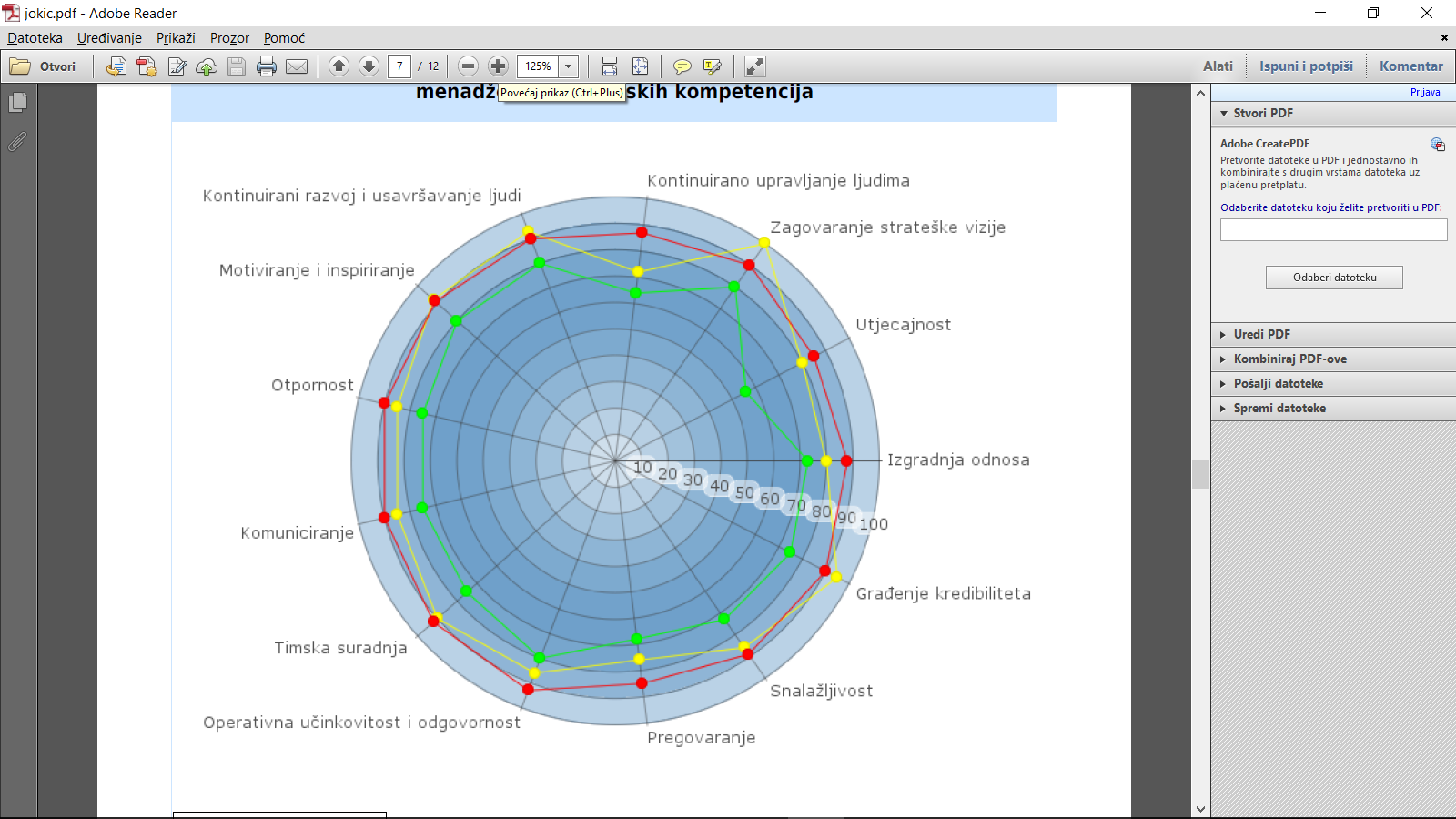 Profil stupnja razvijenosti pojedinih dimenzija
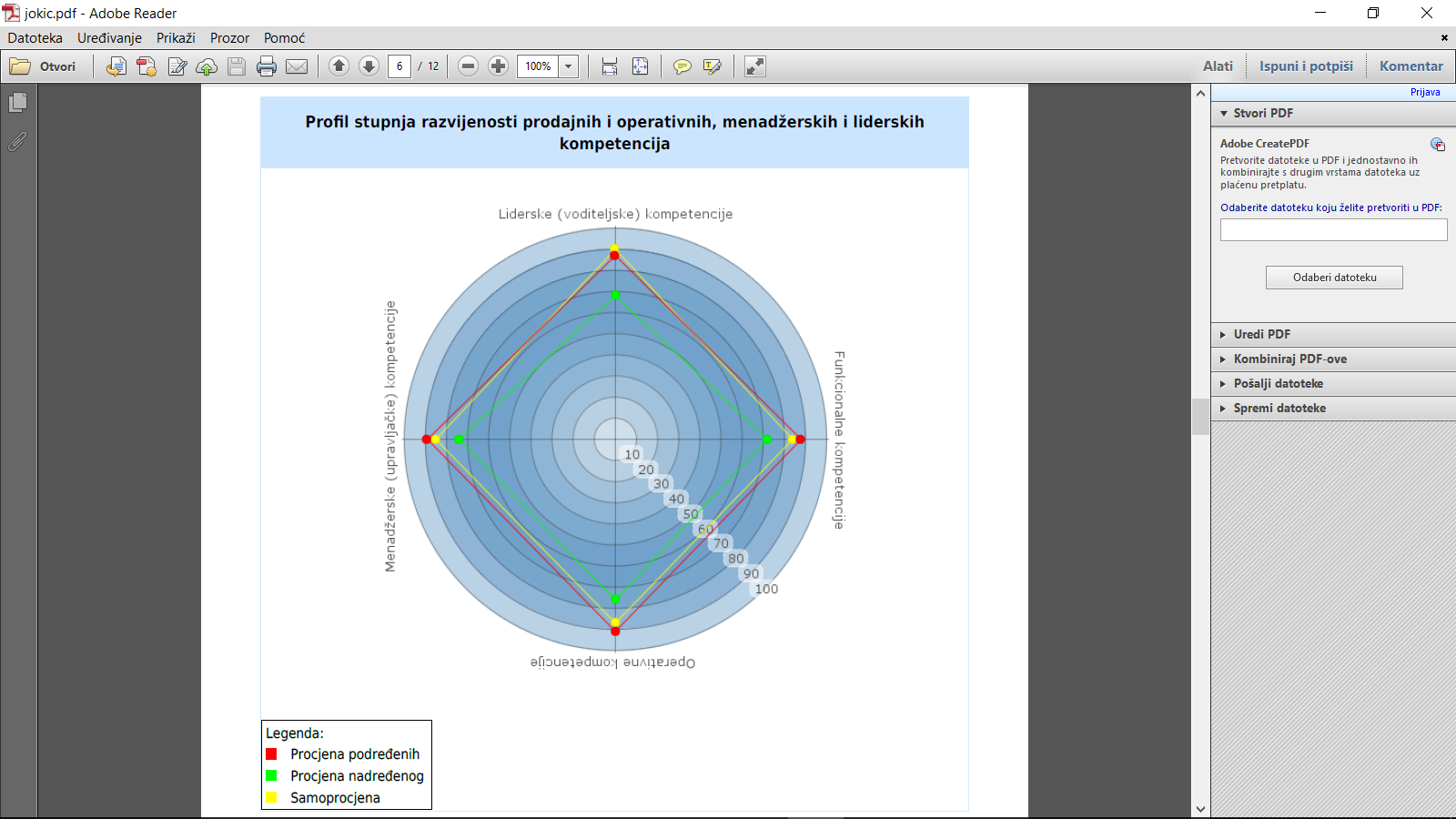 Od ljudskih resursa, preko potencijala do…
MOTIVACIJA
+
MJERENJE
POTENCIJALA
(Fizički, moralni, intelektualni socijalni)
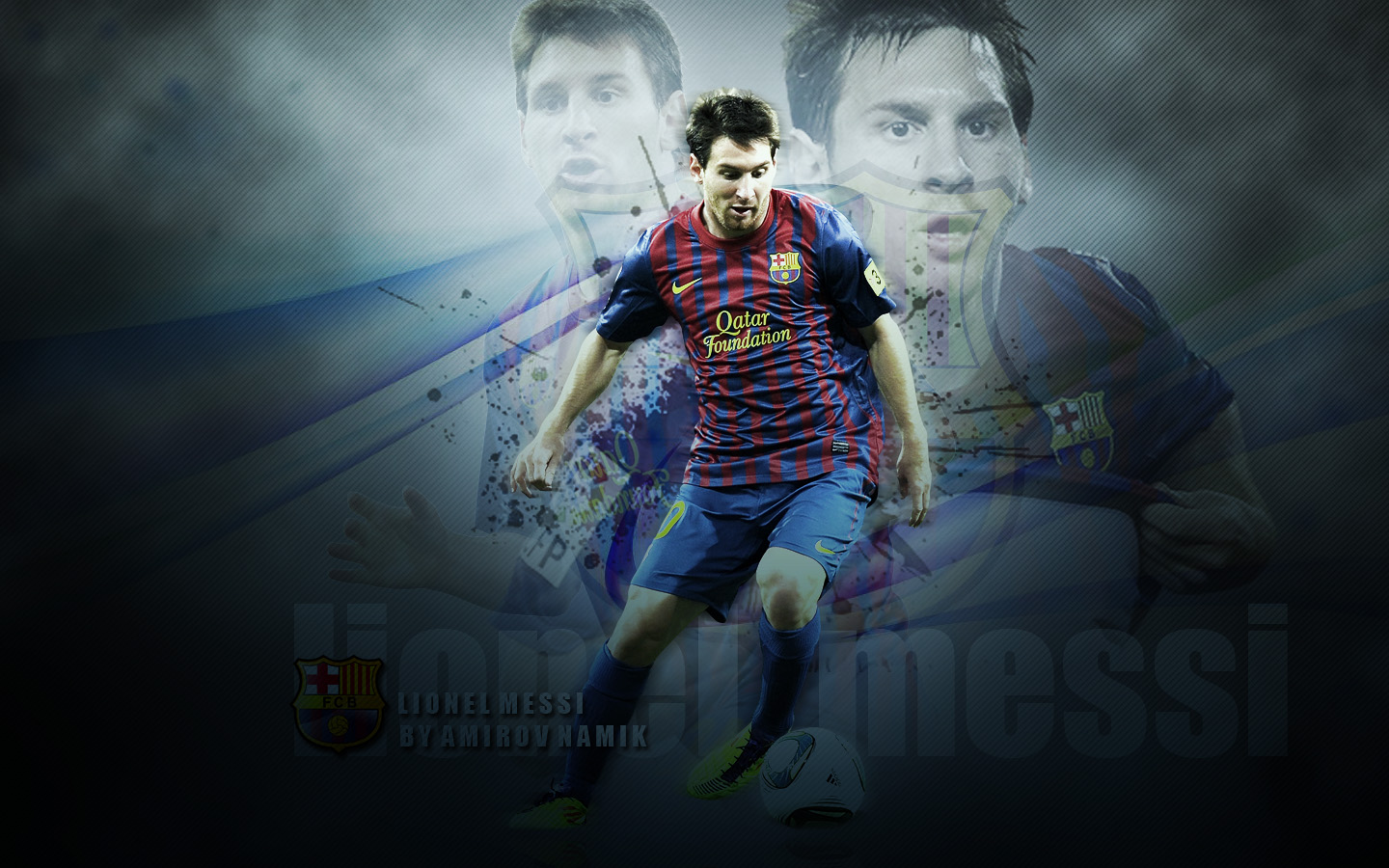 x
TRENING
LJUDSKOGKAPITALA
x
VRIJEME
POVRATNE INFO.
=
BROJ GOLOVA
BROJ PREKRŠAJA
BROJ ASISTENCIJA
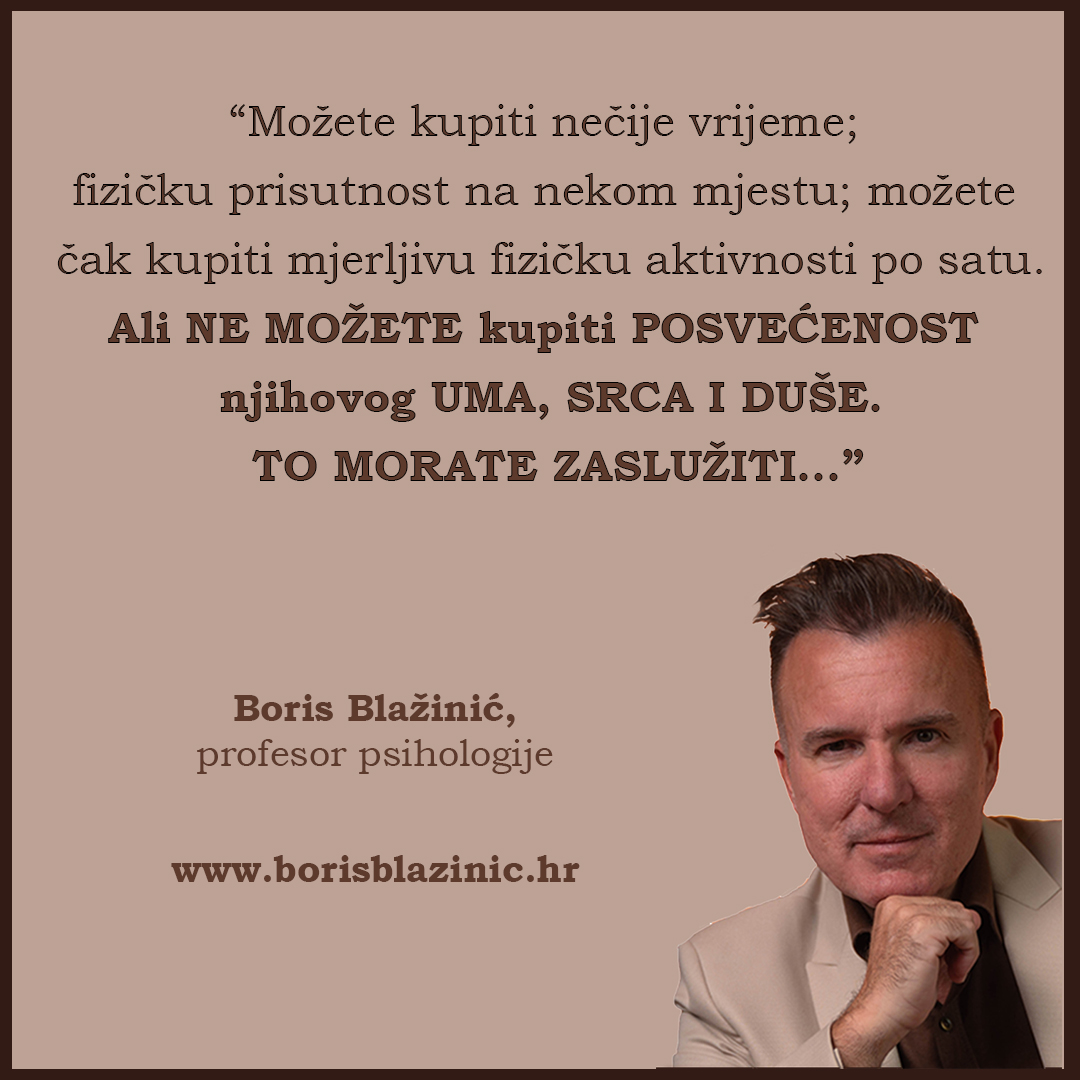 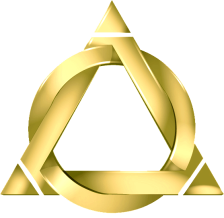 CENTAR ZA RAZVOJ OSOBNOSTI d.o.o
III. trnjanske ledine 4c
10000 Zagreb
Croatia
Tel. + 385 1 6110 274
 
Kontakt osoba: Nella Blažinić, office manager
 
 info@borisblazinic.hr  
www.borisblazinic.hr